To be home - MODERN
T-MO-01
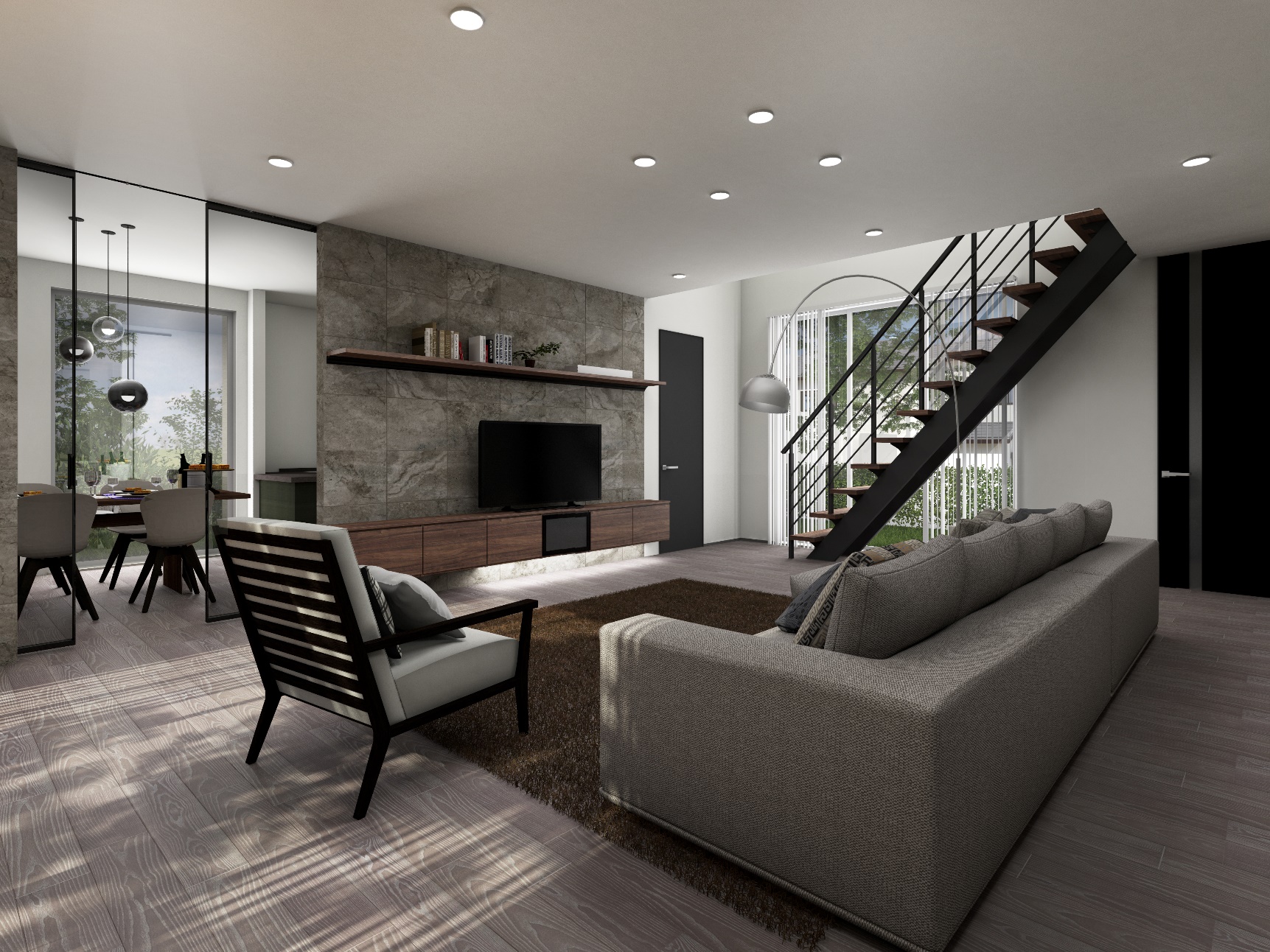 空間づくりにおすすめのアイテム
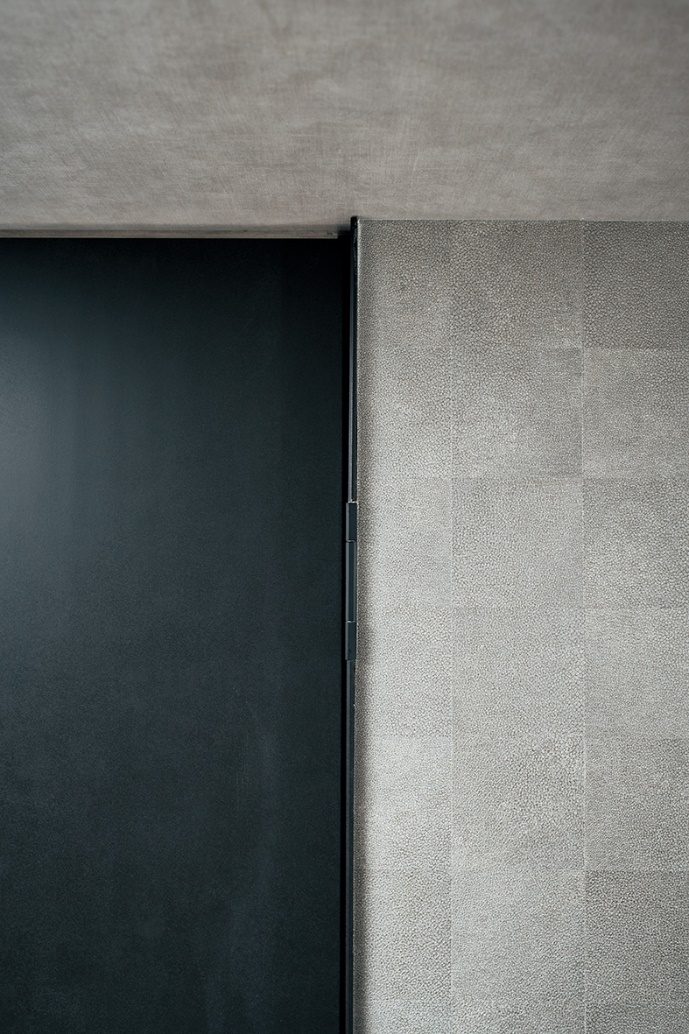 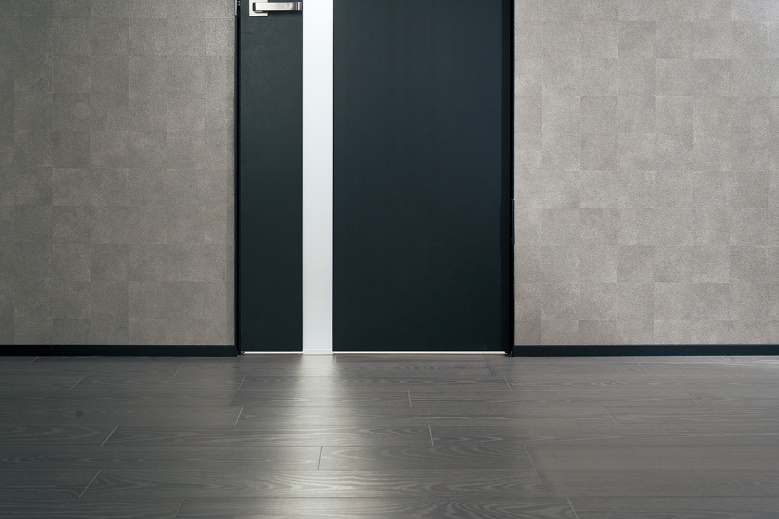 ③
①
①
②
④
① 薄見付枠　［ベリティス］
② スマート幅木　［ベリティス］
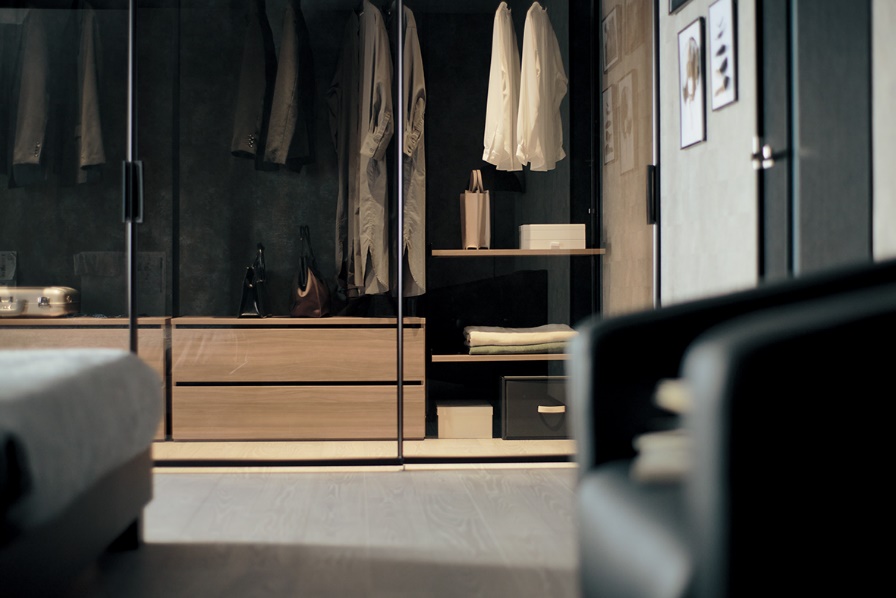 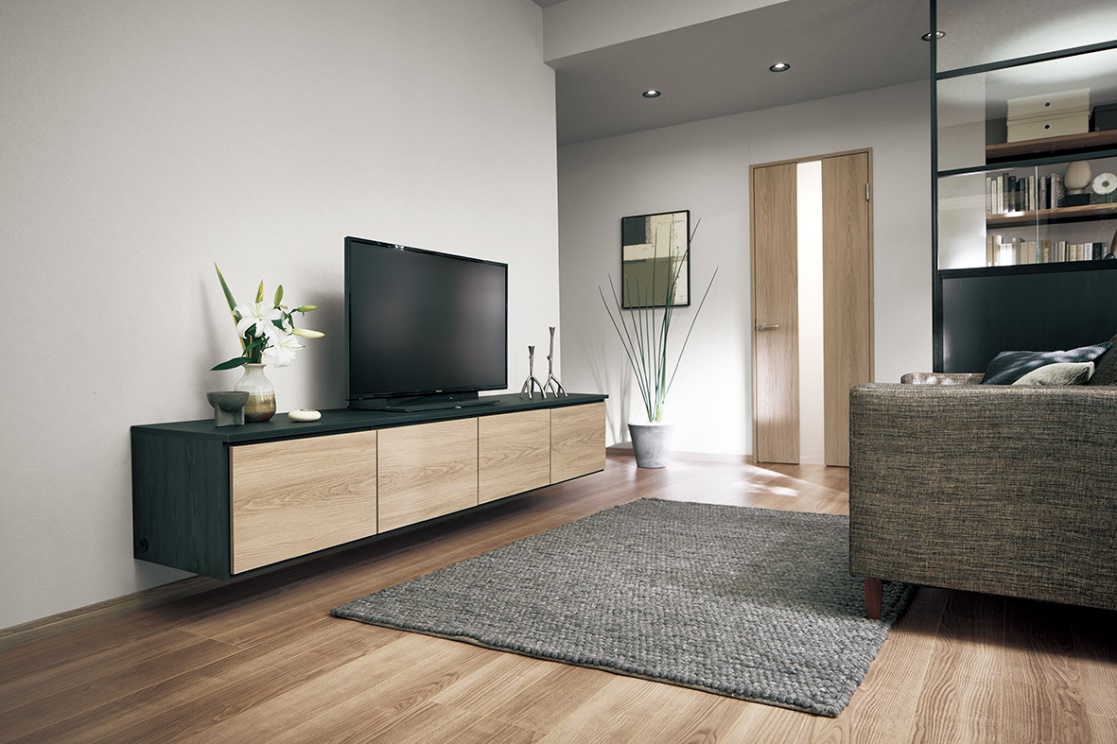 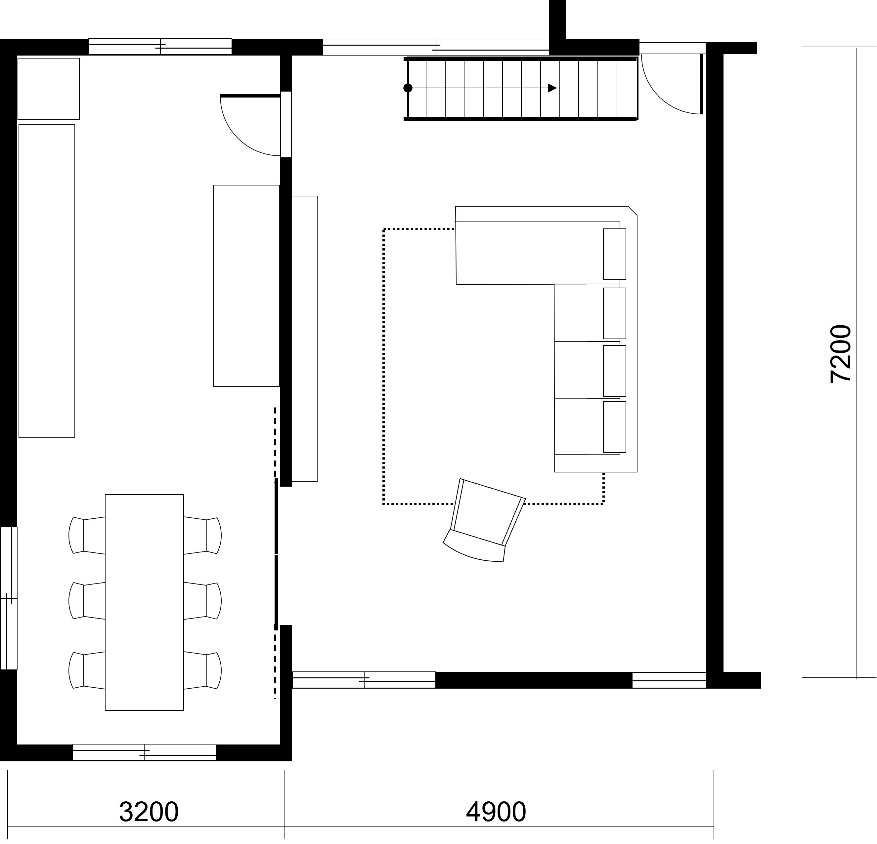 ③ スマートフレーム引戸　「Air View（エアビュー）」
　　［ベリティス］
④ キュビオス　［暮らし＆リフォーム］